LA BOULE AREDIENNESAINT-YRIEIX-LA-PERCHE (87) Dimanche 1 Septembre 2024 (TJ)2e doublette mixte   REGIONALConcours A  750€ + B 300€ + mises, Trophée
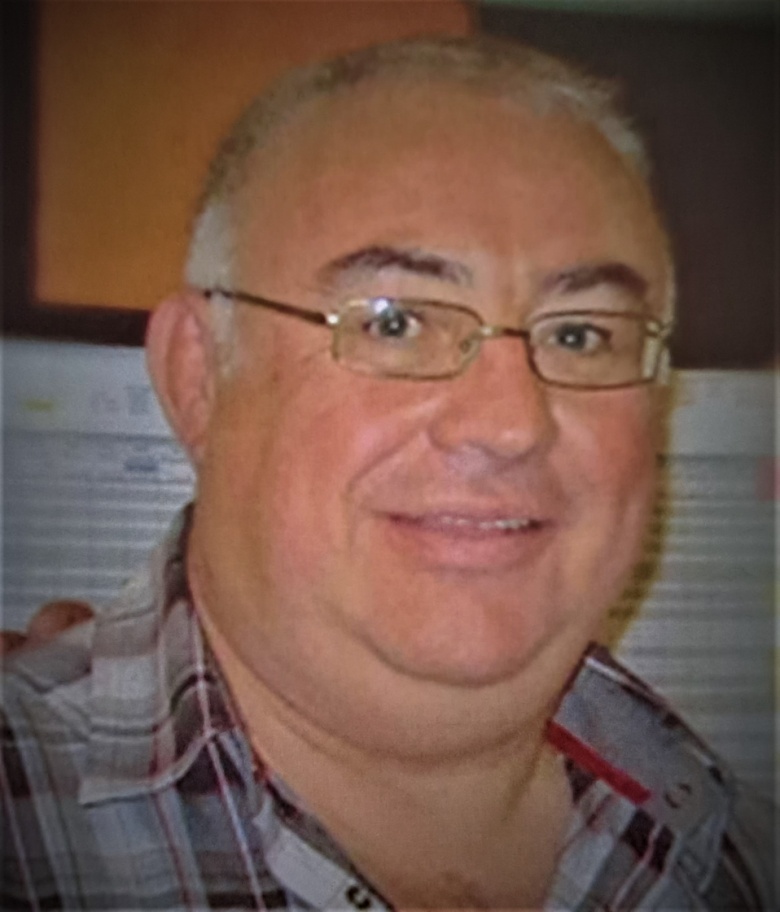 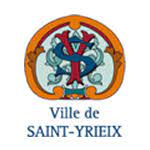 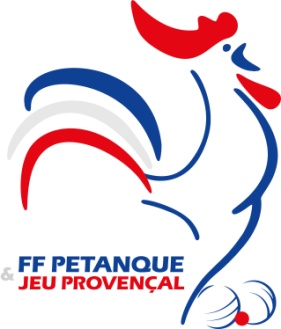 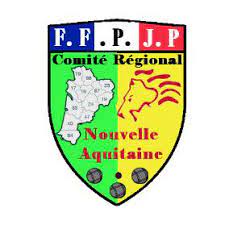 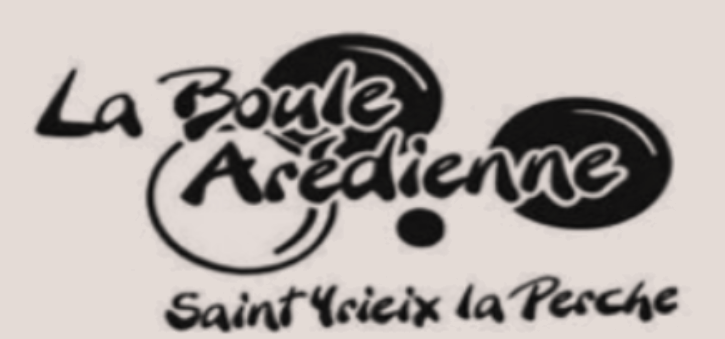 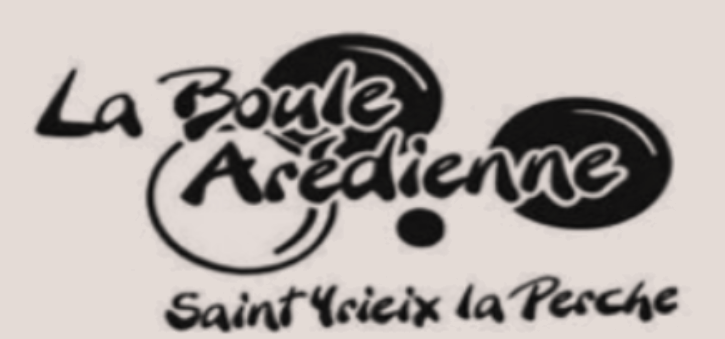 Dimanche 1 Septembre4e Souvenir Jean-Claude CHÂTEAUDoublette Mixte 750€ + MisesJet du But: 9H**************Concours A en Poule puis élimination directe--------------------Concours B réservé aux perdants de poules-------------------INSCRIPTION 12€ (CONCOURS A+B)(Par courrier uniquement)VIN D’HONNEUR ET REPAS A PARTIR DE 12HTrophée à remettre en jeu, conservé après 3 victoires d’affilée par la même équipe.Buvette, casse-croûtes chauds/froids, frites
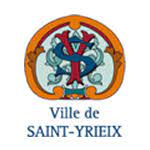 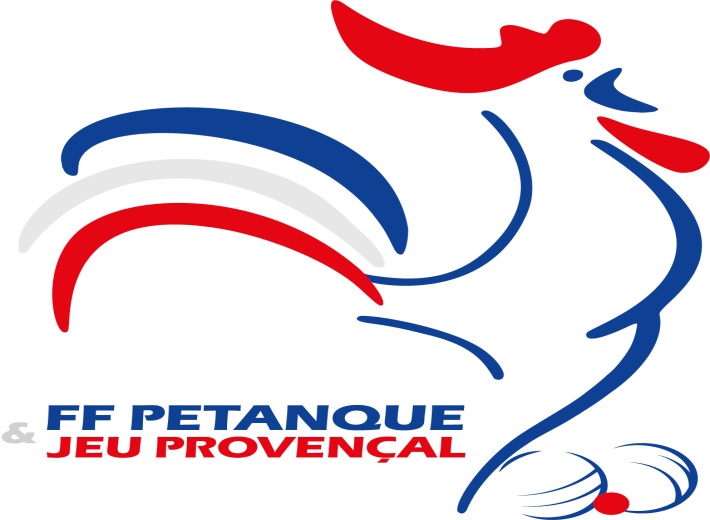 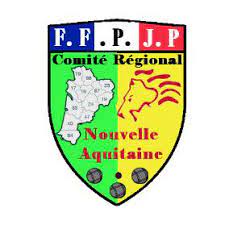 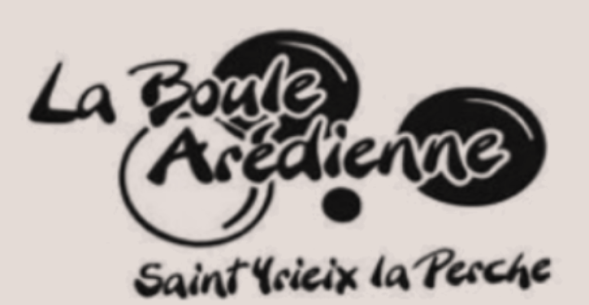 4e Souvenir Jean-Claude CHÂTEAUau BOULODROME AREDIENde Saint-Yrieix-la-Perche
Dimanche 1 Septembre 2024
Doublette Mixte Régional
Ci-joint un chèque de ………….€ à l’ordre de  (LA BOULE AREDIENNE )
Adressé à Philippe TICHADOU Impasse de la Tréflière 19210 Lubersac
Adresse  mail ou n° Téléphone pour confirmation d’inscription
Tichadou.philippe@laposte.net Tél 06.16.80.32.80
Pour tout renseignement:  Philippe TICHADOU Tél 06.16.80.32.80

Date limite de réservation 26 Août
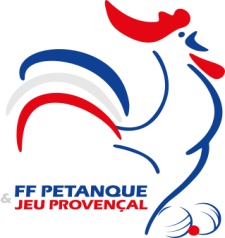 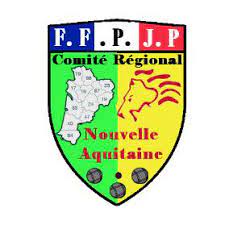 4e Souvenir Jean-Claude CHÂTEAU        au BOULODROME AREDIEN          de Saint-Yrieix-la-Perche
Dimanche 1 Septembre 2024
Doublette Mixte Régional
Menu (15€)

Sangria

Melon Jambon cru 

Grillade de Bœuf 

Frites

Fromage

Tarte aux fruits
~~~~~~~~~~
Vin (Rouge ou Rosé) 

Date limite de commande26Août
Bon Appétit !!!
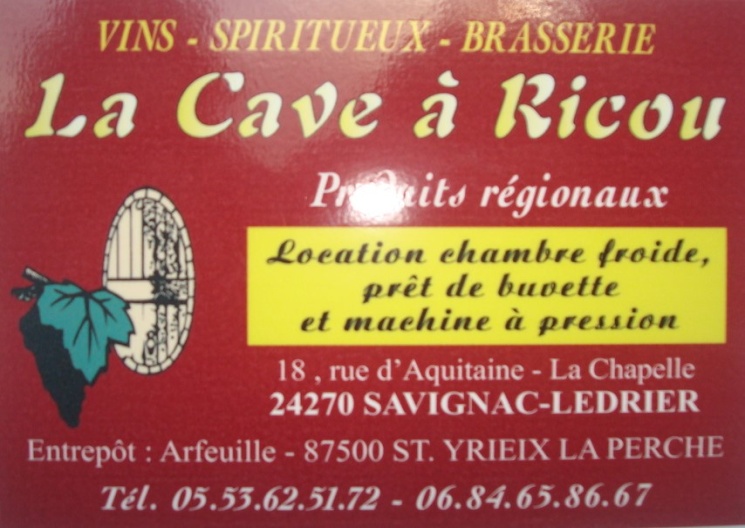 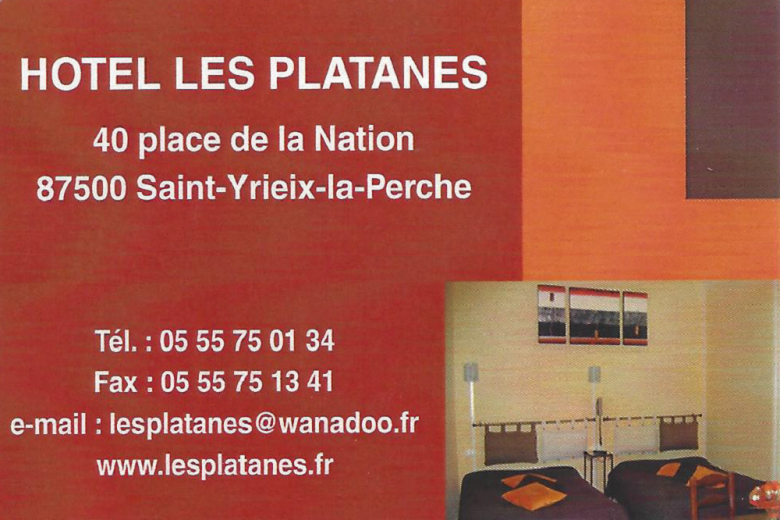